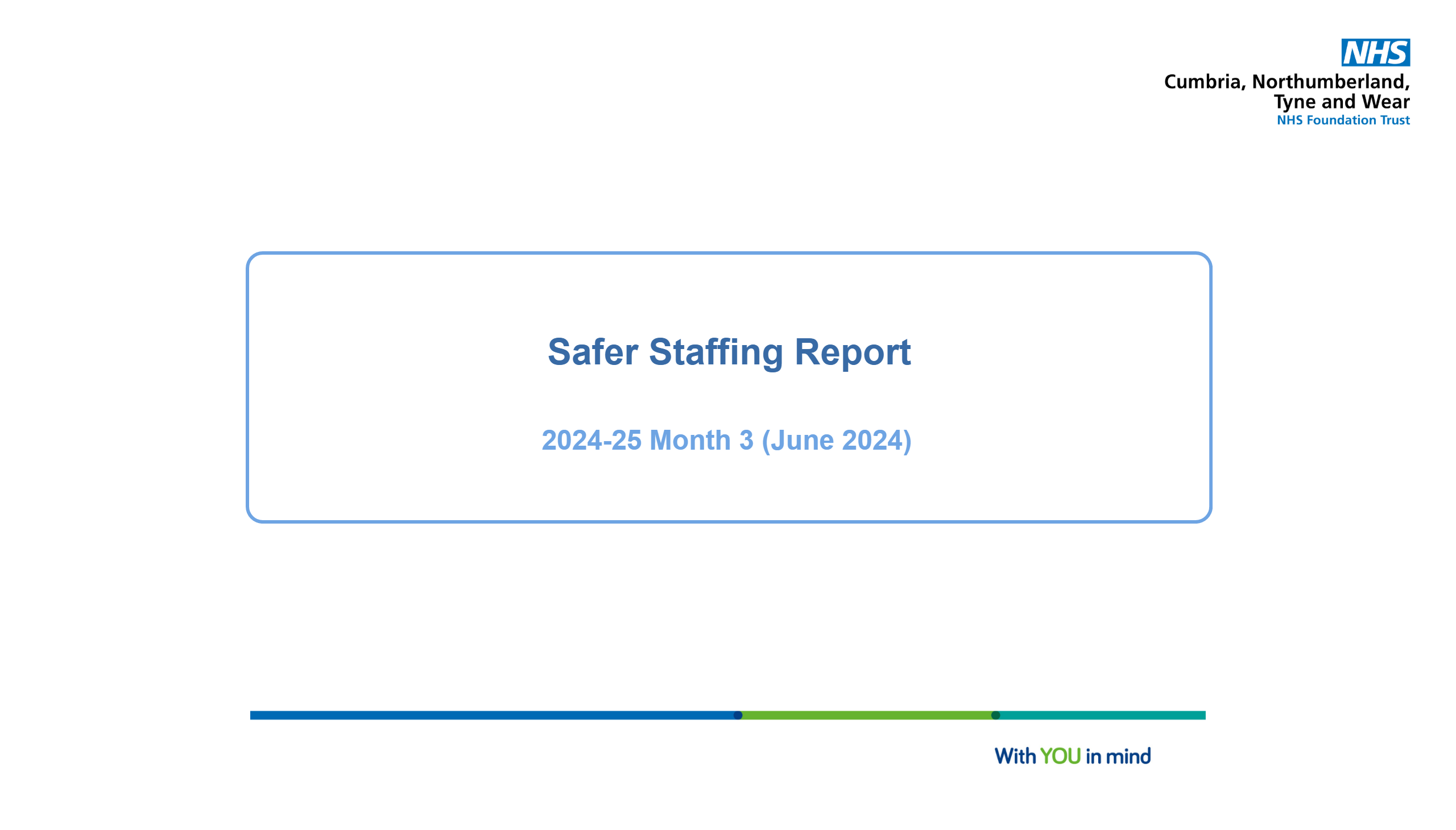 Title
[Speaker Notes: image
No alt text provided

image
No alt text provided

textbox
No alt text provided

shape
No alt text provided

TextEnhancerByMAQ46ASG0293G65JY43S89DKJ9
No alt text provided

image
No alt text provided

image
No alt text provided]
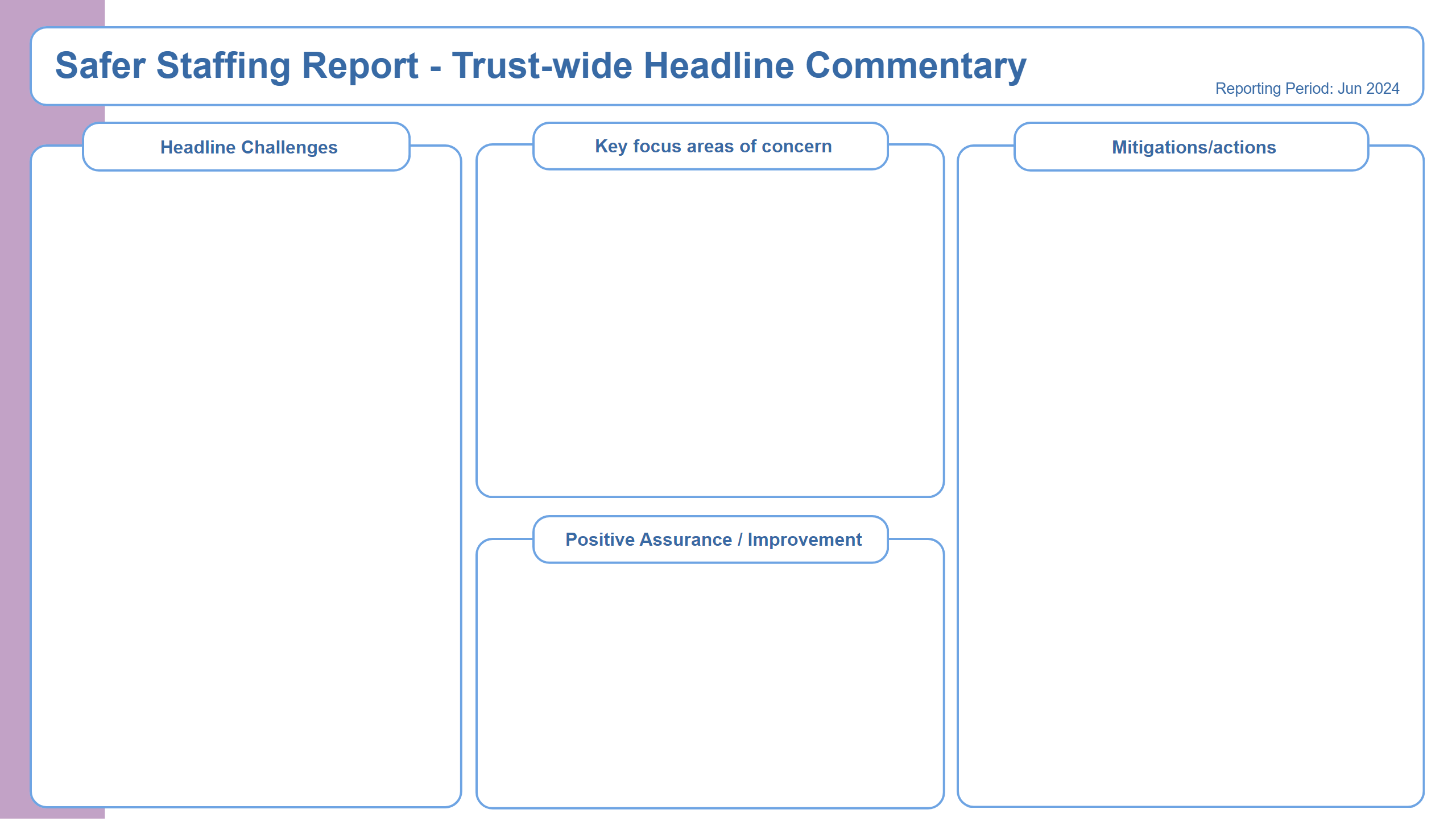 Narrative Summary
Issues impacting on safe staffing:
A high proportion of preceptees and Internationally Educated Nurses who are unable to take charge of the ward. 
An increase in the number of patients requiring an enhanced level of observation.
A high level of patient acuity, compounded by co-existing conditions and physical health needs.
The need for patient seclusion and segregation.
An increase in the number of patients who are Clinically Ready for Discharge (CRFD) with no identified arrangements for ongoing care and support.
Out of pathway patients, including patients over 18 years old on children’s wards.
An increase in HCSW vacancies in Learning Disability and Autism wards.
A high incidence of violence and aggression and of self-harm
Hate crime incidents and sexual safety concerns.
Allied Health Professions staffing is identified as insufficient in some clinical areas (CYPS; Walkergate Park).
Standalone units continue to cause particular concern, requiring additional safeguards.
Staff members are redeployed across CBUs according to need, which can reduce continuity of care and job satisfaction.
Pressures relating to enabling staff training.
Overall, the registered nursing workforce is relatively inexperienced.
There is a high level of incidents involving violence and aggression and self-harm.
There are specific risks associated with stand-alone units (Yewdale; Elm House; Rose Lodge; Lotus ward; Mitford unit) and hospital sites not easily accessible by public transport (Northgate; Ferndene).
There is a high use of temporary staffing in Rose Lodge.
There is increasing incidence and complexity of physical health.
Allied Health Professions staffing at Walkergate Park is identified as not meeting the guidelines of the British Society of Rehabilitative Medicine.
Daily level-loading of experienced registered nurses is undertaken.
Daily or twice daily staffing huddles are held to reassess safe staffing levels.
Implementation of evaluation of competence at 9 months in the preceptorship process.
Staff wellbeing meetings are held, and relevant actions implemented.
A robust authorisation process is in place for temporary staff utilisation.  
Engagement in the Vacancy Control Process to provide evidence of need to recruit to clinical vacancies.
Use of Occupational Health to support staff returning to work.
Development of Flexi-Pools.
Senior clinical staff members are supporting clinical teams, including providing Registered Mental Health Nurse cover when required.
Staff turnover is decreasing (Central Inpatient CBU).
Work is in progress to increase the capacity of the nurse bank to address temporary staffing needs, rather than using agency workers.
There is focused work being undertaken to promote staff wellbeing.
Focused work is in progress on Rose Lodge and Mitford to improve patient and staff experience.
Appointment of newly registered nurses, qualifying in September 2024, to vacancies across the Trust.
[Speaker Notes: textbox
No alt text provided

shape
No alt text provided

shape
No alt text provided

shape
No alt text provided

textbox
No alt text provided

textbox
No alt text provided

shape
No alt text provided

shape
No alt text provided

textbox
No alt text provided

shape
No alt text provided

shape
No alt text provided

textbox
No alt text provided

shape
No alt text provided

shape
No alt text provided

TextEnhancerByMAQ46ASG0293G65JY43S89DKJ9
No alt text provided

TextEnhancerByMAQ46ASG0293G65JY43S89DKJ9
No alt text provided

TextEnhancerByMAQ46ASG0293G65JY43S89DKJ9
No alt text provided

TextEnhancerByMAQ46ASG0293G65JY43S89DKJ9
No alt text provided

shape
No alt text provided

TXT - Reporting Period
No alt text provided]
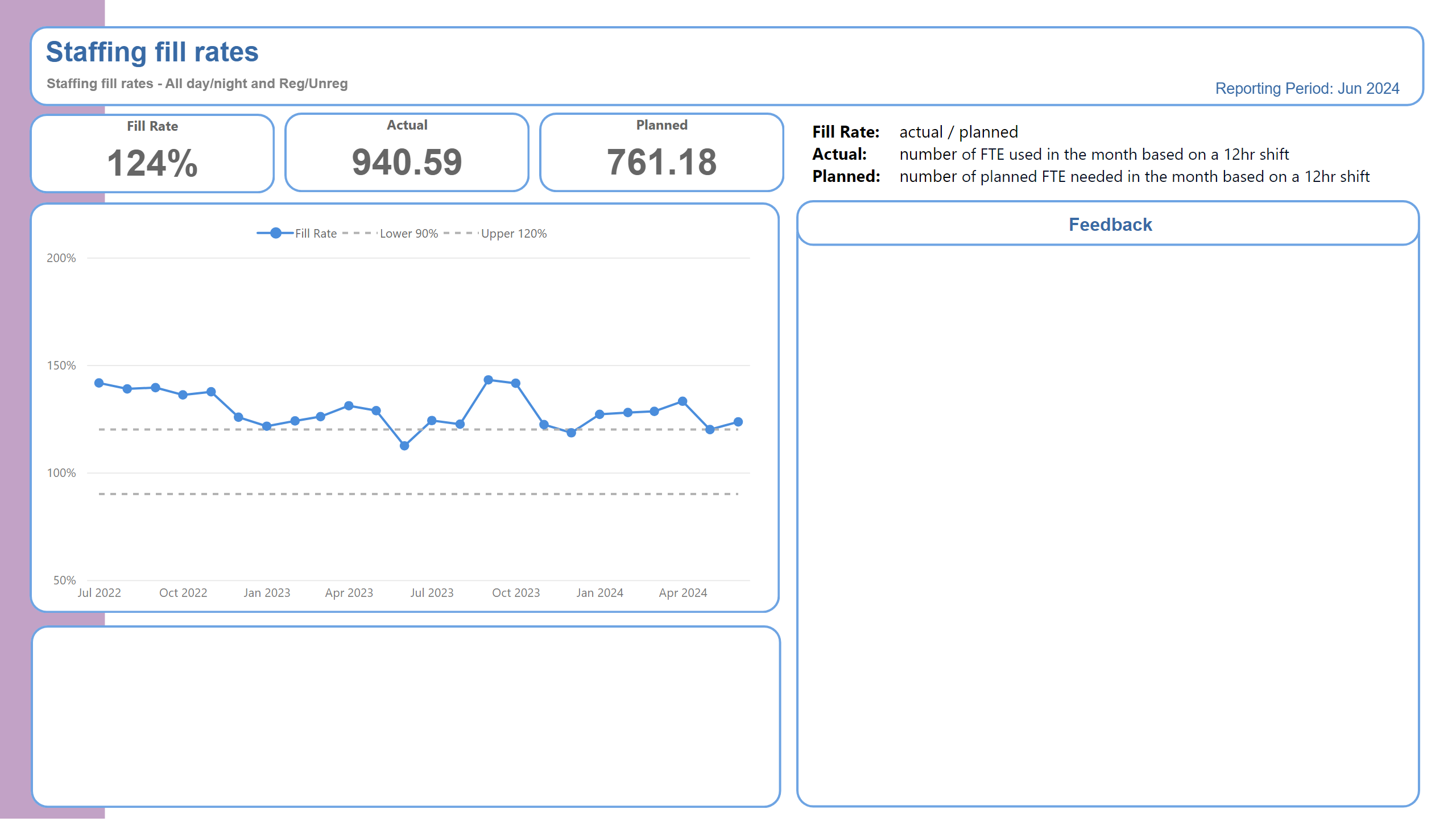 Trust Overview
Summary of staffing-related activity
Daily level-loading of experienced registered nurses is undertaken.
Daily or twice daily staffing huddles are held to reassess safe staffing levels.
Implementation of evaluation of competence at 9 months in the preceptorship process.
Staff wellbeing meetings are held, and relevant actions implemented.
A robust authorisation process is in place for temporary staff utilisation.  
Engagement in the Vacancy Control Process to provide evidence of need to recruit to clinical vacancies.
Use of Occupational Health to support staff returning to work.
Development of Flexi-Pools.
Senior clinical staff members are supporting clinical teams, including providing Registered Mental Health Nurse cover when required.
[Speaker Notes: BOX - Header
No alt text provided

TXT - Indicator Name
No alt text provided

TXT - Indicator Definition
No alt text provided

BOX - Locality 
No alt text provided

PBI_CV_885EF3C3_31C1_4745_B2B9_20771D5AD196
No alt text provided

shape
No alt text provided

PBI_CV_885EF3C3_31C1_4745_B2B9_20771D5AD196
No alt text provided

shape
No alt text provided

PBI_CV_885EF3C3_31C1_4745_B2B9_20771D5AD196
No alt text provided

shape
No alt text provided

BOX - Performance
No alt text provided

Fill Rate
No alt text provided

textbox
No alt text provided

TextEnhancerByMAQ46ASG0293G65JY43S89DKJ9
No alt text provided

TextEnhancerByMAQ46ASG0293G65JY43S89DKJ9
No alt text provided

TextEnhancerByMAQ46ASG0293G65JY43S89DKJ9
No alt text provided

TextEnhancerByMAQ46ASG0293G65JY43S89DKJ9
No alt text provided

TextEnhancerByMAQ46ASG0293G65JY43S89DKJ9
No alt text provided

TextEnhancerByMAQ46ASG0293G65JY43S89DKJ9
No alt text provided

TextEnhancerByMAQ46ASG0293G65JY43S89DKJ9
No alt text provided

shape
No alt text provided

TextEnhancerByMAQ46ASG0293G65JY43S89DKJ9
No alt text provided

textbox
No alt text provided

textbox
No alt text provided

cardVisual
No alt text provided

cardVisual
No alt text provided

cardVisual
No alt text provided

tableEx
No alt text provided

textbox
No alt text provided

textbox
No alt text provided

BOX - SPCChart
No alt text provided

TXT - Feedback title
No alt text provided

BOX - Feedback body
No alt text provided

BOX - Feedback Title
No alt text provided

SPC Chart
No alt text provided

textbox
No alt text provided

BOX - Performance
No alt text provided

Actual
No alt text provided

BOX - Performance
No alt text provided

Planned
No alt text provided

TXT - Reporting Period
No alt text provided]
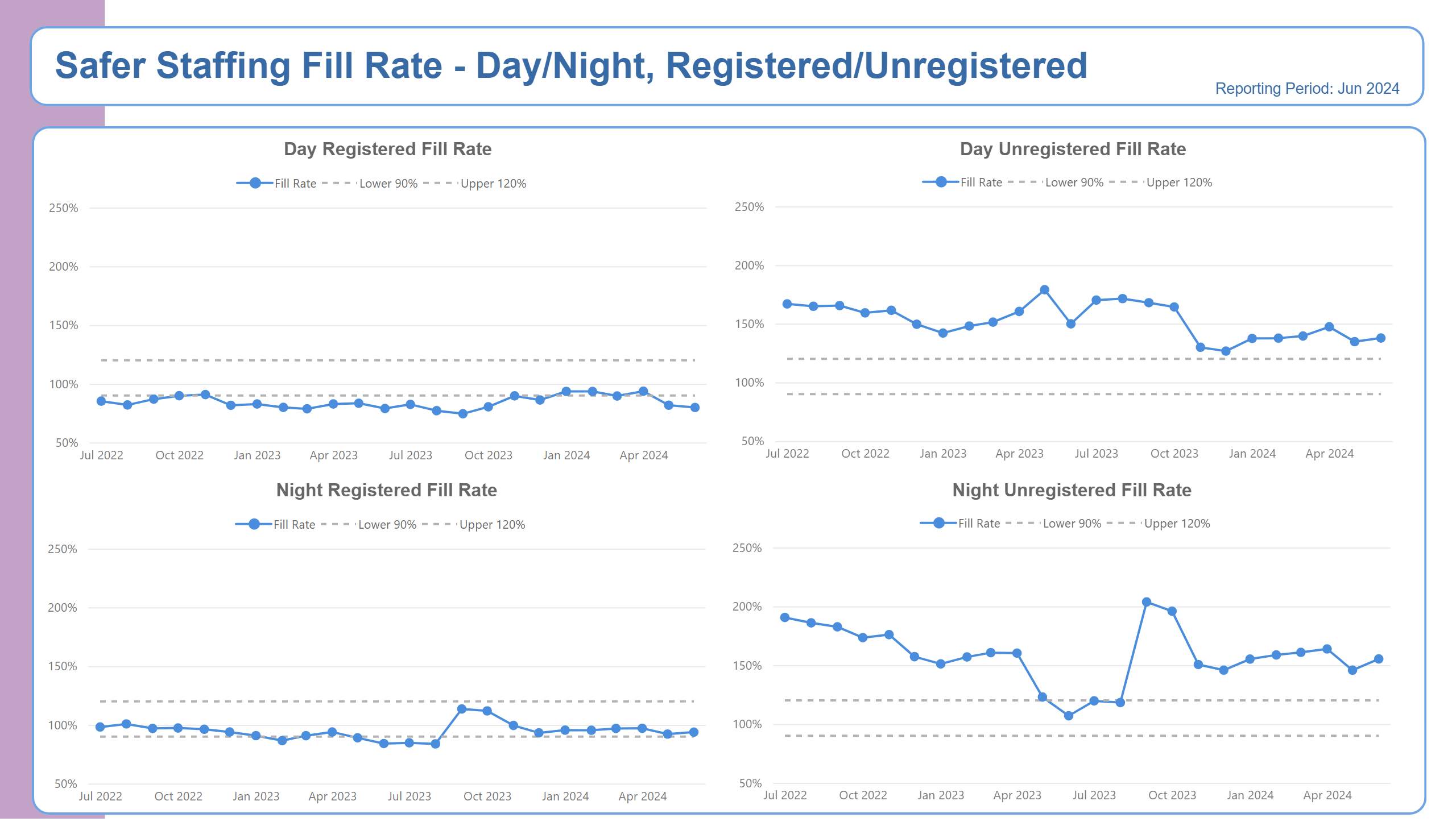 Fill Rate Graphs
[Speaker Notes: BOX - Header
No alt text provided

BOX - Background
No alt text provided

TXT - Page Heading
No alt text provided

TXT - Reporting Period
No alt text provided

shape
No alt text provided

TXT - Indicator Title
No alt text provided

SPC Chart
No alt text provided

TXT - Indicator Title
No alt text provided

SPC Chart
No alt text provided

TXT - Indicator Title
No alt text provided

SPC Chart
No alt text provided

TXT - Indicator Title
No alt text provided

SPC Chart
No alt text provided]
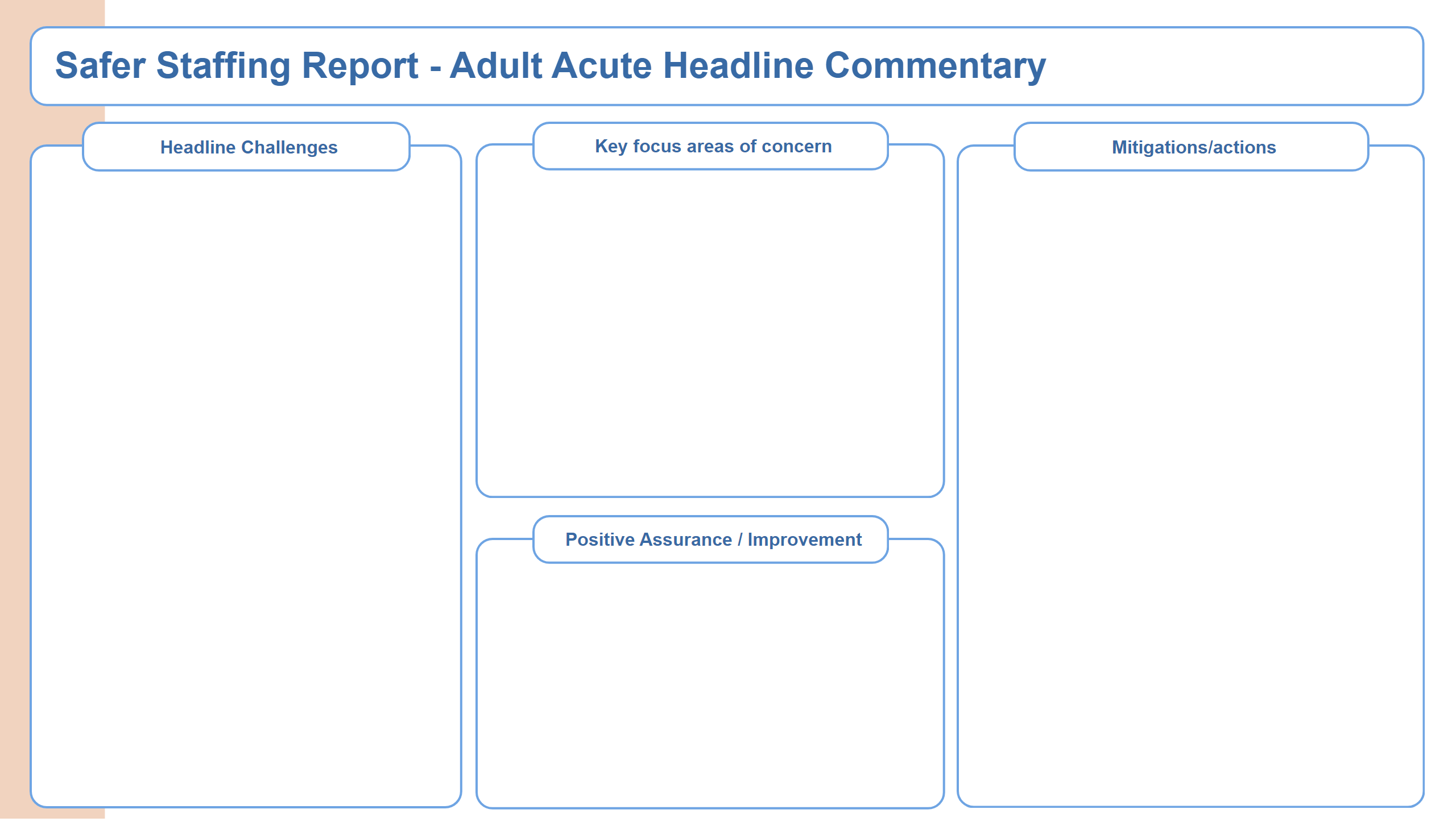 Adult Acute Summary
There is an ongoing need to redeploy staff members  to wards other than their base ward, reducing continuity of care.
Pressure relating to meeting clinical needs.
Daily difficulties level-loading of substantive post-preceptorship Band 5 nurses on the wards.  B5 Preceptees are progressing quickly to Band 6 posts, out with inpatient CBU. 
The workforce remains very inexperienced overall; retaining experienced staff is very challenging. 
Pressures relating to releasing staff to complete mandatory and other required training; pressure relating to staff to undertaking PMVA training due to 5-day course availability..
Levels of incidents relating to violence and aggression impacts on staff wellbeing. 
Male acute pathway: a number patients from forensic backgrounds, which is resulting in staffing pressures.
Safer staffing levels are based on number of Within Eyesight observations, when some of these staff rotations need to happen off site at NSECH or in off-site seclusion facilities: this is a concern due to a lack of free staff to rotate.
Awaiting new HCSW roles to start on wards from recruitment and skills to embed during induction process. 
Focussed attention to support required for preceptee nurses. 
Consideration of recruiting to alternative grades when posts are difficult recruit to, working within staffing budgets.
Yewdale is an isolated ward within West Cumbria and difficult to staff, ,particularly with registered nurses. 
High incidents of sickness absence both long and short-term (North Cumbria inpatient CBU).
High numbers of preceptee and internationally educated nurses (IEN) who cannot take charge (adding pressure to those who can); only a limited number of Adult IENs are included in the initial pilot to enable registration as a Mental health Nurse, following completion of the Mental Health Objective Structured Clinical Examination (OSCE).
Pressures relating from releasing nursing staff to undertake statutory and mandatory training, including Prevention and Management of Violence and Aggression (PMVA).
High levels of acuity requiring enhanced engagement and observations to manage patient acuity and risk.
Patients with complex physical health needs.
Patients who are clinically ready for discharge with no identified arrangements for ongoing care and support, including deficits in social care provision.
Patients awaiting forensic beds and social care provisions (out of pathway).
Increased admissions to beds when patients are in Northumbria Specialist Emergency Care Hospital (NSECH); Support required for NSECH patient, requiring nasogastric nutrition.
Use of temporary workforce to support vacancies, enhanced engagement, sickness and other absence; registered and band 3 nursing vacancies (South and North Cumbria inpatient CBUs); increase in maternity leave (Central inpatient CBU).
Increased support to newly recruited HCSWs (North inpatient CBU).
Releasing Adult nurses to support the development of physical health hubs, reducing available staff to roster on shift. 
Increased level of Healthcare Support Workers (HCSWs) successful in accessing the  Registered Nurse Degree Apprenticeship (RNDA) programme, resulting in a decreased level of cover when on placements/ at university.
Yewdale is an isolated unit (80 mins approximate travel time from the nearest CNTW site). There are ongoing staffing deficits resulting in a continued need for agency usage; due to the ward location, requires frequently having to pay for taxi transport for agency workers. 
186 incidents of violence and aggression: 131 occurring on Longview; Female (South inpatient CBU).
Increased incidence of violence and aggression on Hadrian 2 (North Cumbria inpatient CBU)
Seclusion utilised on 2 occasions (North Cumbria inpatient CBU); seclusion utilised in male and female pathways (Central inpatient CBU).
Increase in self-harm incidents: 100 incidents; 88 occurring on Longview; female (South inpatient CBU); 21 incidents of self harm on Hadrian 1, 13 relating to 1 person (North Cumbria inpatient CBU)
In patient care group locality staffing huddles to manage resource gaps, with senior overview to support pressures.
Staff wellbeing meetings are held.
Use of temporary staffing is only used when all other options have been explored or when related to KPI training requirements.
Authorisation process for temporary workforce.  
Use of Occupational Health to support staff returning to work.
The Physical Health offer is being reviewed, in line with the Physical Health Strategy.
Pilot on Warkworth: Tracker/Red to Green/ Bed flow meetings to highlight barriers to discharge so escalation can occur. 
Majority  of vacancies are now recruited to; awaiting start dates (North inpatient CBU).
Use of one Registered agency staff member until Preceptees can be signed off; 2 Preceptees ready to be signed off at 9 month point in June (North inpatient CBU).
Senior support aligned to Yewdale on a daily basis to scaffold support.
Local agreement for admissions to Yewdale to be screened directly prior to admission and no admissions arranged after 3pm.
s.136 suite on Yewdale is temporarily closed.
Currently recruiting for pool opportunities to reduce the use of bank and agency.
Clinical Band 7 on wards work in the numbers including weekends and night shift to assist with leadership and quality (South inpatient CBU)
Use of temporary workforce:  Bank being used rather than agency 9evidenced by data).
Focused work on staff wellbeing is in progress.
Physical Health Champions have been realigned on the wards.
Staff continue to be flexible wherever possible.
No vacancies at Band 3 following successful recruitment (South inpatient CBU)
Positive feedback on carer engagement work (North inpatient CBU)
Low vacancies across Registered Nurse and HCSW roles (North inpatient CBU)
Successful roll out and use of Allocate e-Rostering. 
Focussed attention to support required for preceptee nurses, with additional focus on CPD to aid retention. 
Ongoing MDT focus on reviewing of observations. 
Individual on H1 assessed as out of pathway and contributing to a significant number of incidents has been discharged to secure services.
[Speaker Notes: textbox
No alt text provided

shape
No alt text provided

shape
No alt text provided

shape
No alt text provided

textbox
No alt text provided

textbox
No alt text provided

shape
No alt text provided

shape
No alt text provided

textbox
No alt text provided

shape
No alt text provided

shape
No alt text provided

textbox
No alt text provided

shape
No alt text provided

shape
No alt text provided

TextEnhancerByMAQ46ASG0293G65JY43S89DKJ9
No alt text provided

TextEnhancerByMAQ46ASG0293G65JY43S89DKJ9
No alt text provided

TextEnhancerByMAQ46ASG0293G65JY43S89DKJ9
No alt text provided

TextEnhancerByMAQ46ASG0293G65JY43S89DKJ9
No alt text provided

shape
No alt text provided]
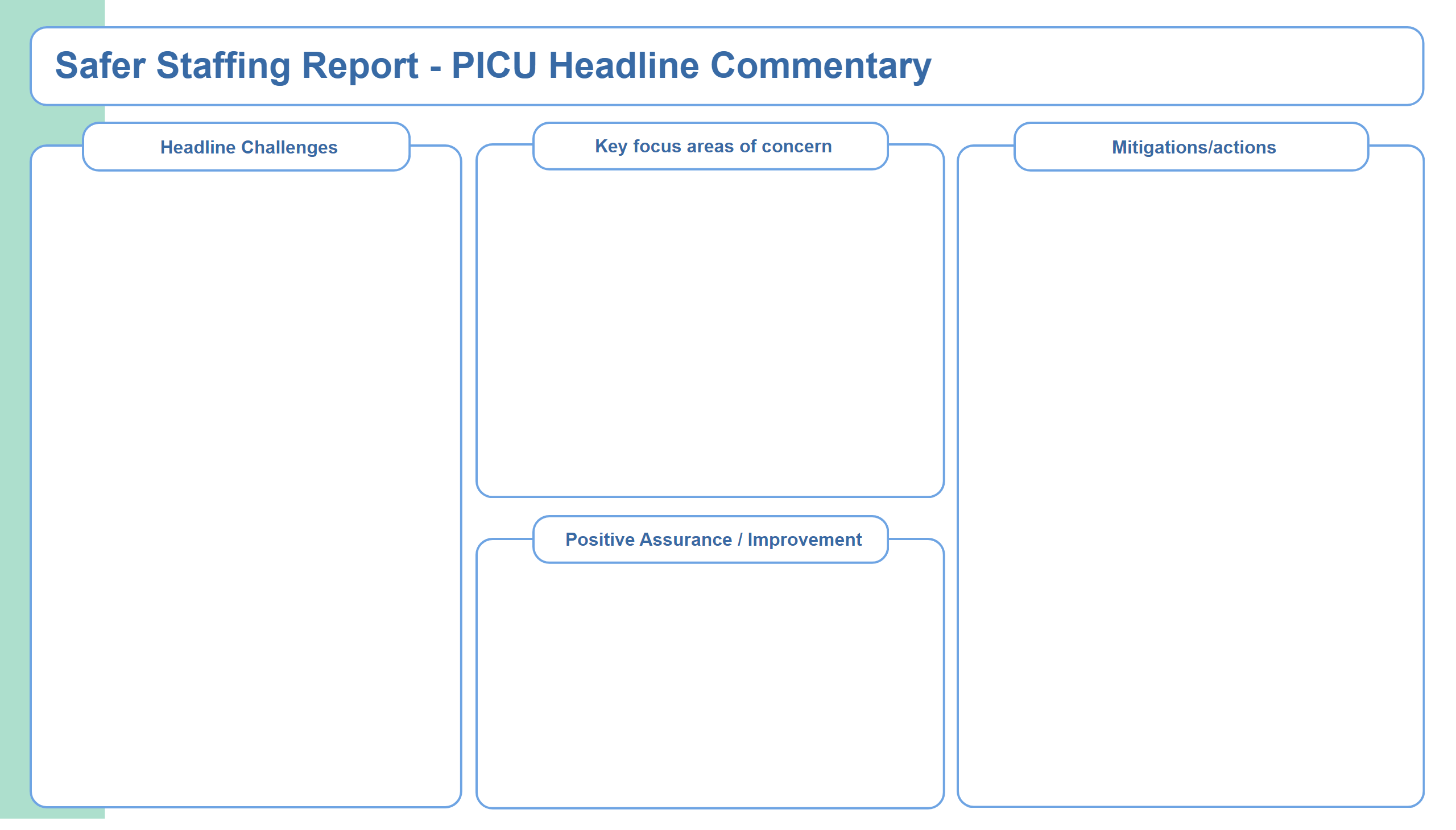 PICU Summary
There is a lack of substantive experienced post- preceptorship Band 5 staff. 
High acuity: patients often have a forensic need/risk; this can be compounded by co-existing conditions, such as autism, and substance misuse.  76 Incidents of violence and aggression reported on Beckfield: impact of incidents reported as low/ no harm (South inpatient CBU).  
Use of restrictive practice to support clinical need and safety (including Seclusion).
Out of pathway patients.
Patients who are clinically ready for discharge, with no identified arrangements for ongoing care and support.
Enhanced Engagement and Observation levels.
Essential staff training not being achieved as not able to release staff members to attend.  
Use of temporary workforce to support vacancies, due to  enhanced engagement, sickness and other absences.
Complex Physical Health needs.
Vacancies within the Ward Leadership Team.
Mixed gender PICU/Ward creates risks relating to sexual safety.   Increase of Safeguarding incidents (44 reported in June on Beckfield).
Mixed gender PICU/Ward creates risks relating to sexual safety. 
Daily difficulties level-loading of substantive post-preceptorship Band 5 nurses on the wards.
Essential staff training not being achieved. 
Use of temporary workforce.
Levels of incidents relating to violence and aggression, including the impact on staff wellbeing. 
Band 5 preceptees following completion of preceptorship progress to Band 6 posts out with inpatient CBU.
Working to achieve parity of esteem (physical and mental health).
In patient care group locality staffing huddles to manage resource gaps, with senior overview to address pressures.

Engagement with sexual safety work.

Authorisation process for temporary workforce.  

Use of Occupational Health to support staff returning to work.

The Physical Health offer is being reviewed, in line with the Physical Health Strategy.
Clinical Band 7 on wards work in the numbers including weekends and night shift to assist with leadership and quality.
Use of temporary workers: Bank worker numbers are increasing and reducing the need for agency.
Focused work on staff wellbeing is in progress.
HOPE(S) team support to clinical teams is in place.
Realigned Physical Health Champions.
Long Term Segregation Panel to review restrictions in place.
Successful recruitment campaign for Band 3 staff resulting in no vacancies.
[Speaker Notes: textbox
No alt text provided

shape
No alt text provided

shape
No alt text provided

shape
No alt text provided

textbox
No alt text provided

textbox
No alt text provided

shape
No alt text provided

shape
No alt text provided

textbox
No alt text provided

shape
No alt text provided

shape
No alt text provided

textbox
No alt text provided

shape
No alt text provided

shape
No alt text provided

TextEnhancerByMAQ46ASG0293G65JY43S89DKJ9
No alt text provided

TextEnhancerByMAQ46ASG0293G65JY43S89DKJ9
No alt text provided

TextEnhancerByMAQ46ASG0293G65JY43S89DKJ9
No alt text provided

TextEnhancerByMAQ46ASG0293G65JY43S89DKJ9
No alt text provided

shape
No alt text provided]
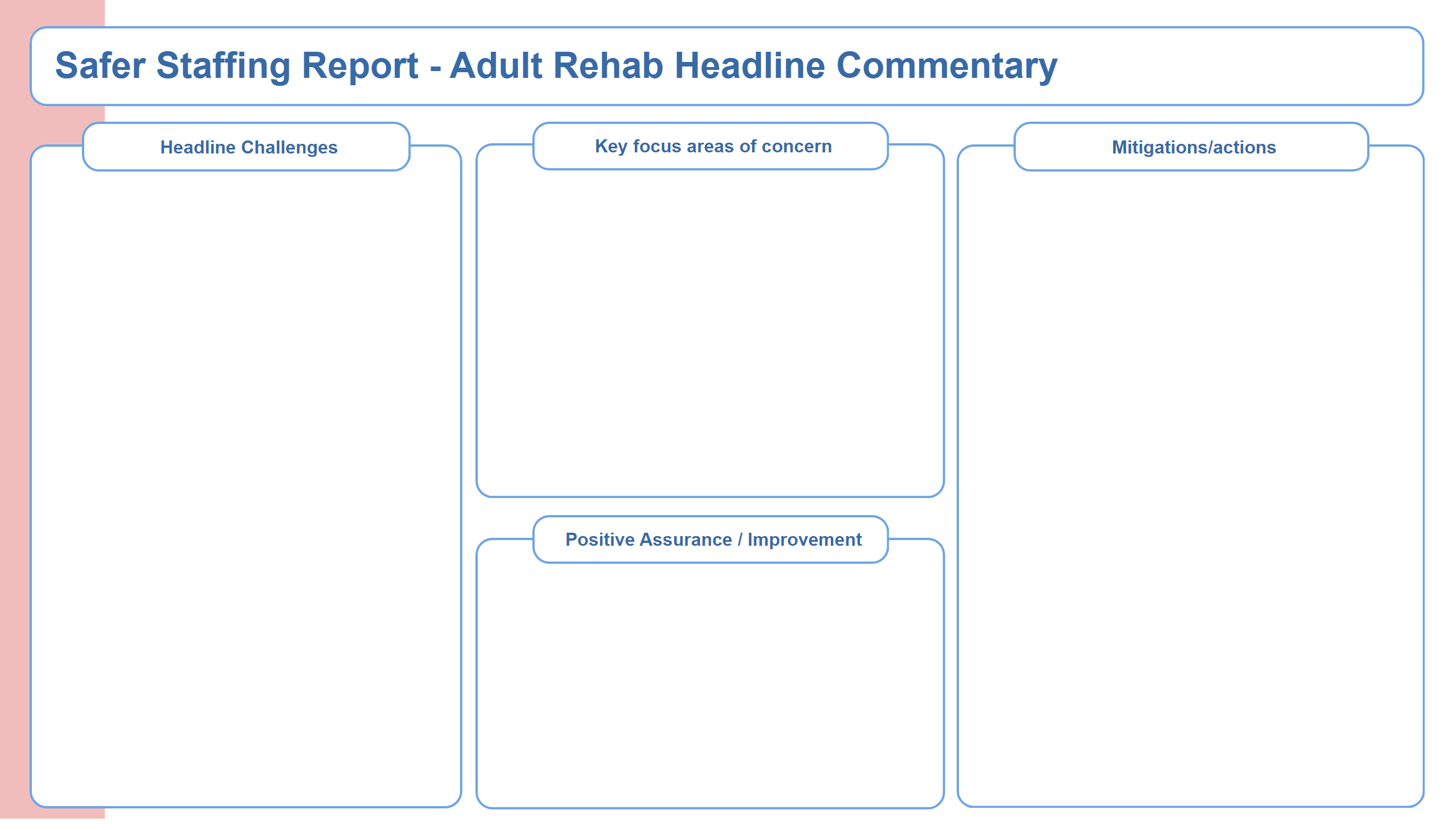 Adult Rehab Summary
High numbers of preceptee and internationally educated nurses who cannot take charge (adding pressure to those who can).
Patients who are clinically ready for discharge with no identified arrangements for ongoing care and support.
Use of temporary workforce to support vacancies, enhanced engagement, sickness and other absences.
Increased level of registered staff sickness (North inpatient CBU).
Five staff members on maternity leave (North inpatient CBU)..
All wards report a high number of patients who require enhanced engagement and observation. This can also relate to patients who have physical health and frailty needs.
Essential staff training is not being achieved as it is not possible to release staff, due to patient acuity and staffing levels;  the number of staff members required to undertake trust KPI re: training trajectories, e.g. PMVA, Learning Disability and Autism, resulting in additional shifts needing to be covered to staff wards safely. 
Due to physical health needs, patients receive care within the acute Trust, which requires staff support to attend appointments/ to receive treatment.  
Clearbrook Ward long term segregation is progressing towards ending but still requires a high level of staffing resource.
Elm House, and Willow View have several patients with  dysphagia, which is a significant risk and requires additional one to one support at meal-times
The continued use of agency staff who are often unfamiliar with patients, to support vacancies, enhanced engagement and observations, sickness and other staffing issues. 
Releasing of adult nurses to support the development of the physical health hub, reducing available staff to roster on shift. 
Ongoing increased level of observation and engagement: 3 patients on 2:1 (North inpatient CBU).
Pressures relating to meeting training needs.
Daily difficulties level-loading of substantive post-preceptorship Band 5 nurses on the wards.
Barriers to onward care pathways due to the inability to identify appropriate care and support.
Use of temporary workforce.
The impact of incidents relating to violence and aggression and the impact on staff wellbeing.
Pressures due to escorting patients to other hospital sites and services.
High incidence of sickness absence both long-term and short-term.
There is still a need to redeploy staff to wards that are not their base ward, reducing continuity of care. 
Focussed attention to support required for preceptee nurses.
In patient care group locality staffing huddles to manage resource gaps, with senior overview to support pressures. 
Staff wellbeing meetings are being held.
Use of temporary staffing is only when all other options have been explored. There is an authorisation process for the use of temporary workforce.
Currently recruiting staff for flexi- pool (South inpatient CBU).
Review of the Physical Health offer has been strengthened in line with Trust Physical Health Strategy . 
Engagement with sexual safety work. 
Protocolling (redeployment) within pathways where possible.
Use of agency to fill staffing gaps related to KPI training requirements. 
All vacancies now recruited into and awaiting start dates (North inpatient CBU).
Use of temporary workforce:  Bank being used rather than Agency.
Using the wider Multi- Disciplinary Team to support  patient care.  
Focused work on staff wellbeing is in progress.
Physical Health Champions have been realigned on all wards in South inpatient CBU.
Bridgewell ward pilot of use of choking rescue device (LifeVcac).
HOPE(S) team and LTS support.
Elm House and Willow View: staff turnover appears to be reducing. 
No vacancies across RN and HCSW roles. (North inpatient CBU)
Continued roll out and use of Allocate e-Rostering system.
Focussed attention to support required for preceptee nurses on Part B, with additional focus on CPD to aid retention.
[Speaker Notes: textbox
No alt text provided

shape
No alt text provided

shape
No alt text provided

shape
No alt text provided

textbox
No alt text provided

textbox
No alt text provided

shape
No alt text provided

shape
No alt text provided

textbox
No alt text provided

shape
No alt text provided

shape
No alt text provided

textbox
No alt text provided

shape
No alt text provided

shape
No alt text provided

TextEnhancerByMAQ46ASG0293G65JY43S89DKJ9
No alt text provided

TextEnhancerByMAQ46ASG0293G65JY43S89DKJ9
No alt text provided

TextEnhancerByMAQ46ASG0293G65JY43S89DKJ9
No alt text provided

TextEnhancerByMAQ46ASG0293G65JY43S89DKJ9
No alt text provided

shape
No alt text provided]
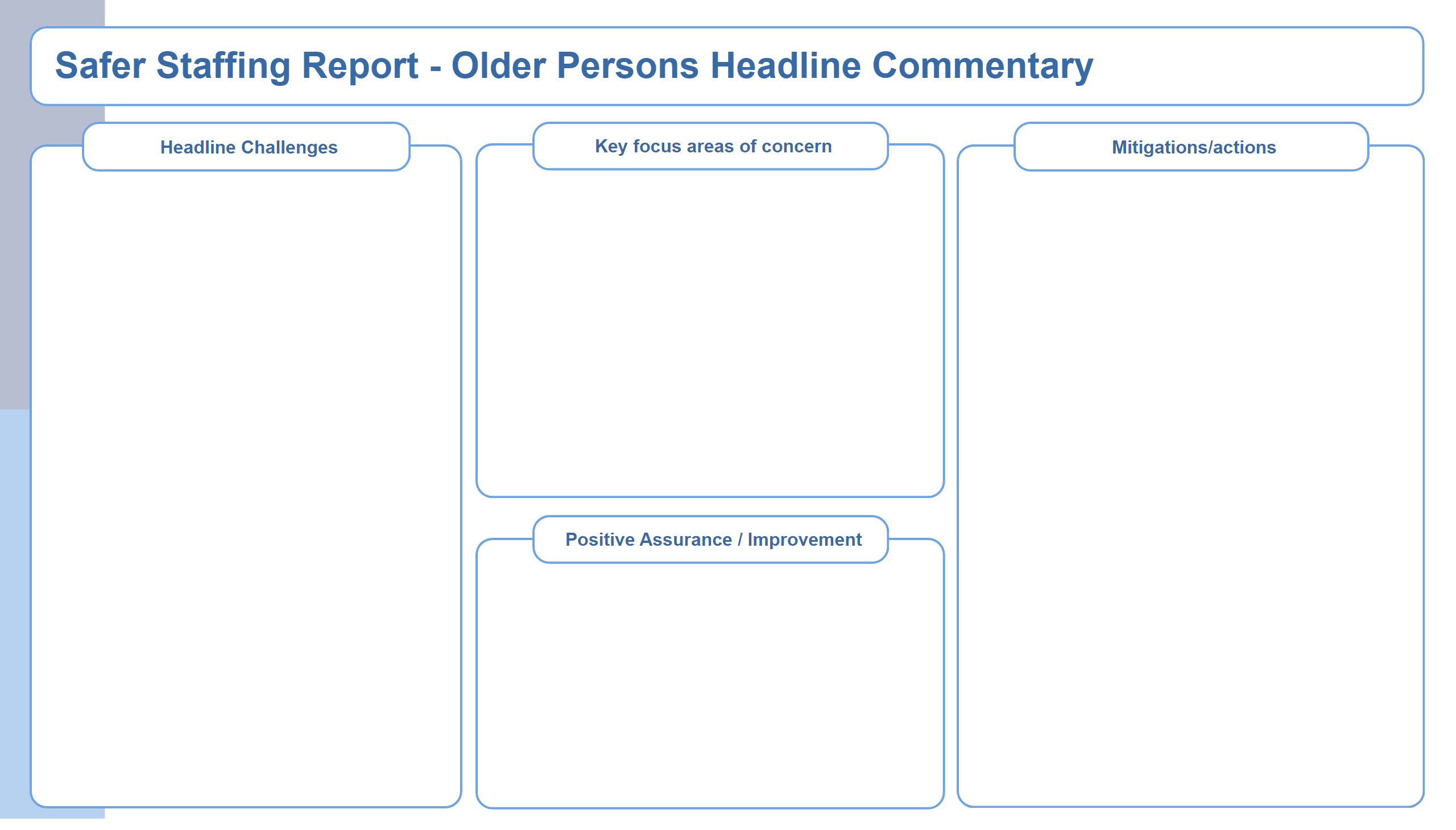 Older Persons Summary
In patient care group locality staffing huddles to manage resource gaps, with senior overview to support pressures. 
Staff wellbeing meetings are being held.
Use of temporary staffing is only when all other options have been explored. There is an authorisation process for the use of temporary workforce. 
The Physical Health offer has been strengthened in line with Trust Physical Health Strategy. 
Engagement in sexual safety work. 
Ongoing recruitment to Band 3 vacancies (Central inpatient CBU).
Redeployment of staff across site to support safer staffing levels (North inpatient CBU).
Flexibility of Specialist Nurse/Ward Manager to cover  and support safer staffing levels on the wards (North inpatient CBU); Senior Nurse (Band 7)  support to role model across wards (North inpatient CBU); Leadership Team provides Mental Health Nurse cover if required (North Cumbria inpatient CBU).
Currently recruiting for pool opportunities to reduce the use of bank and agency. (North Cumbria inpatient CBU).
Preceptee nurses ’signed off’ on Ruskin ward.
There is an ongoing need to redeploy staff members  to wards other than their base ward, reducing continuity of care. 
Daily difficulties level-loading of substantive post-preceptorship Band 5 nurses on the wards.
Essential staff training is not being achieved: difficulties releasing staff members due to staffing pressures.
Continued need to use  temporary staff. 
The impact of incidents relating to violence and aggression, including on staff wellbeing.
Barriers to onward care pathways due to no identified arrangements for ongoing care and support.
Focussed attention to support required for preceptee nurses.
Focussed attention on short-term sickness and on health and wellbeing of staff to ensure debrief and support due to ongoing Long-Term Sickness and high activity on Woodhorn ward; administration support to ward manager and clinical team in absence of ward clerk.
High numbers of preceptee and internationally educated nurses who cannot take charge (adding pressure to those who can). 
High levels of acuity requiring enhanced engagement and observations to manage patient acuity and risk.   
Patients who are clinically ready for discharge with no identified arrangements for ongoing care and support.
Use of temporary workforce to support vacancies, enhanced engagement, sickness and other absences. 
Essential staff training is not being achieved as it is not possible to release staff, due to patient acuity and staffing levels. 
Number of staff required to undertake trust KPI re: training trajectories, e.g. PMVA and physical health foundation skills, resulting in additional shifts needing to be covered to staff wards safely (North inpatient CBU). 
Ongoing ward clerk vacancy on Woodhorn ward. 
Ongoing increased level of observation and engagement/LTS: 1 patients on 2:1, 4 x Within Eyesight (North inpatient CBU).
In South inpatient CBU there were 85 incidents of violence and aggression in June: 59 of these incidents occurred on Roker Ward (male organic), with Roker identified as a ‘hot spot’ area for violence and aggression.
Ruskin was required to roster higher staffing levels due an increase in physical health needs and frailty at times during the reporting period. 
46 incidents of violence and aggression on Ruskin, which is a significant increase from previous months.  Incidents largely pertain to 2 individuals, 1 person accounted for 23 incidents and another for 11. 
Several occasions when patients required support/ treatment in  acute Trust, which impacted on levels of engagement and observations and the related staffing resource (North Cumbria CBU).
Clinical Band 7 on wards work in the numbers including weekends and night shift to assist with leadership and quality (South inpatient CBU).
Bank being used rather than Agency.
Using the wider Multi-Disciplinary Team to support patient care.
Focused work on staff wellbeing is in progress.
Band 3 staff returning to the ward as Registered Nurses as part of the ‘grow tour own’ initiative.  
No Registered Nurse or Band 3 vacancies in Older Persons South inpatient CBU.
Falls huddle in progress (Central inpatient CBU).
Staff turnover in Central inpatient CBU appears to be reducing. 
Focussed attention to support required for preceptee nurses on Part B, with additional focus on CPD to aid retention. 
Ongoing training with focus on PMVA and physical health foundation skills increasing training completion across wards.
[Speaker Notes: textbox
No alt text provided

shape
No alt text provided

shape
No alt text provided

shape
No alt text provided

textbox
No alt text provided

textbox
No alt text provided

shape
No alt text provided

shape
No alt text provided

textbox
No alt text provided

shape
No alt text provided

shape
No alt text provided

textbox
No alt text provided

shape
No alt text provided

shape
No alt text provided

TextEnhancerByMAQ46ASG0293G65JY43S89DKJ9
No alt text provided

TextEnhancerByMAQ46ASG0293G65JY43S89DKJ9
No alt text provided

TextEnhancerByMAQ46ASG0293G65JY43S89DKJ9
No alt text provided

TextEnhancerByMAQ46ASG0293G65JY43S89DKJ9
No alt text provided

shape
No alt text provided

shape
No alt text provided]
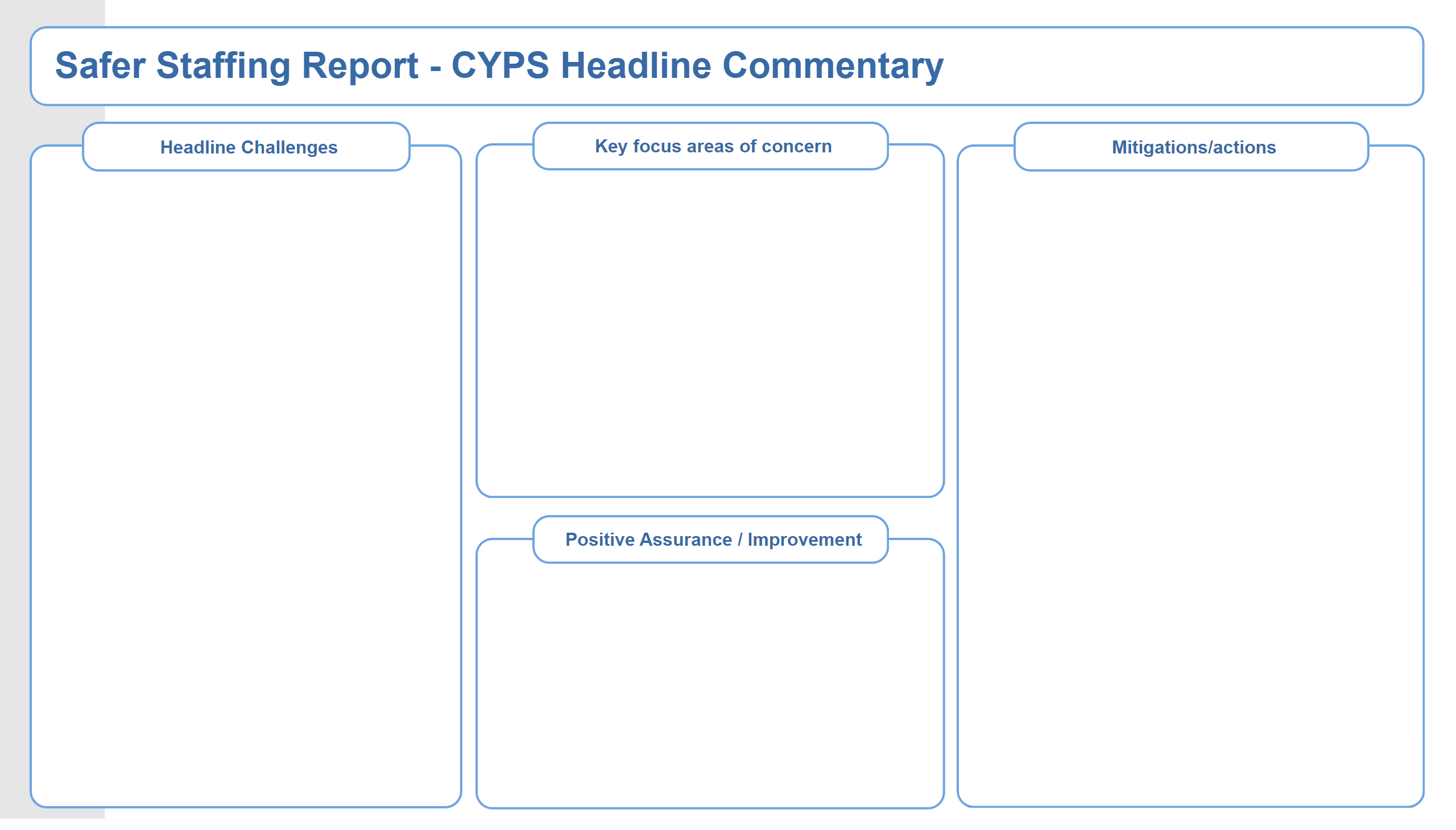 CYPS Summary
Staffing pressures resulting from:
Vacancies: B6 x3, B3 x4
Sickness / Maternity leave and HR process
Patients who are clinically ready for discharge with no identified arrangements for ongoing care and support.
Patient Over 18 years old on Children’s wards requires increased observations due to Safeguards. 
High levels of acuity and complex packages of care requiring enhanced engagement and observation levels. 
Lotus is a standalone unit; limited response team so work on higher staffing levels.
Continued high levels of Violence and Aggression towards staff. 
CEDAR development: Ferndene Hospital is currently a ‘live’ building site, which has an impact on service delivery. 
No consistent dietitian cover for Eating Disorder patients due to sickness.
High levels of preceptee and internationally educated nurses who cannot ‘hold keys’ on Lotus.
B5 registered nurses moving to B6 community posts following 12-month preceptorship. 
High levels of acuity, in particular Violence and Aggression, for individual young people. 
Lotus 122 Incidents 
Riding 5 Incidents 
Stephenson 33 Incidents
Redburn 115 Incidents
Daily staffing huddles to review staffing levels with Ward Managers and Clinical Managers.
Level-loading of skill mix within the service, including temporary redeployment of staff to support. 
Discharge planning meeting is in place: delays in discharges are escalated to ensure that patients are being nursed in the correct pathway, dependent on level of risk or treatment need.
Regular workforce support in place for managing staff sickness.
CYPS Inpatient Pathway Meeting is in progress.
Allocation of newly registered nurses starting September 2024.
Keen interest from regular bank staff who would like substantive posts. 
Positive Recruitment Campaigns
Daily staff wellbeing drop-in sessions with ward manager are held. 
Senior leadership accessibility and monthly drop-ins.
Monitoring of agency use shows a continuing reduction.
Debrief and reflective sessions in place for staff.
[Speaker Notes: textbox
No alt text provided

shape
No alt text provided

shape
No alt text provided

shape
No alt text provided

textbox
No alt text provided

textbox
No alt text provided

shape
No alt text provided

shape
No alt text provided

textbox
No alt text provided

shape
No alt text provided

shape
No alt text provided

textbox
No alt text provided

shape
No alt text provided

shape
No alt text provided

TextEnhancerByMAQ46ASG0293G65JY43S89DKJ9
No alt text provided

TextEnhancerByMAQ46ASG0293G65JY43S89DKJ9
No alt text provided

TextEnhancerByMAQ46ASG0293G65JY43S89DKJ9
No alt text provided

TextEnhancerByMAQ46ASG0293G65JY43S89DKJ9
No alt text provided

shape
No alt text provided]
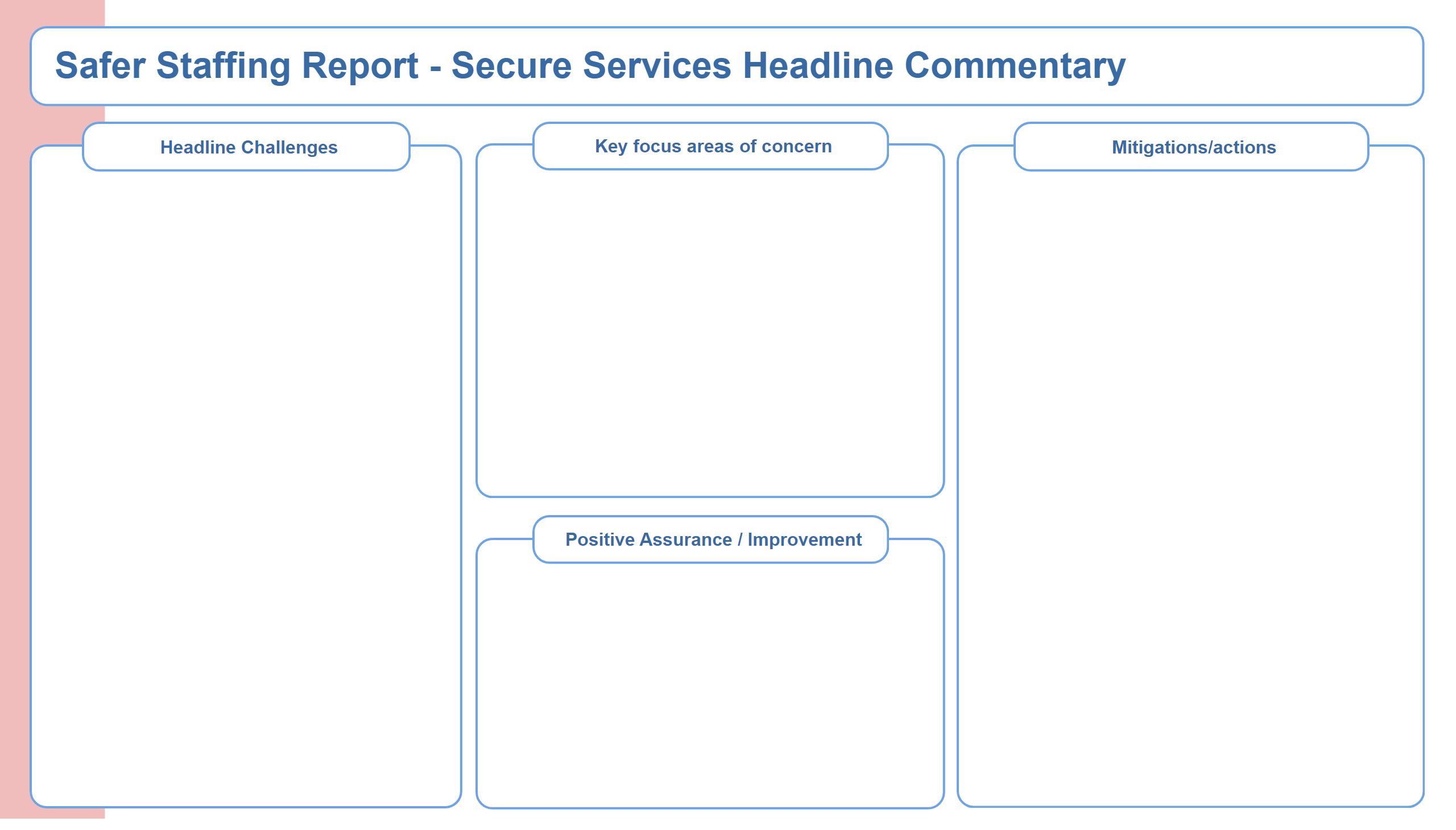 Secure Services Summary
Daily Staffing Huddles to level- load  with reference to experience, temporary staffing and any gender specific observations 
Agency authorisation and monitoring is in place.
HCSW Induction development is undertaken.
Staffing pressures resulting from:
High levels of enhanced observations on Alwinton and escorts required to facilitate Section 17 leave; 2:1 ratio and gender specific.
Long Term Segregation on Alwinton requiring engagement and observation staffing ratio of 3:1.
Long Term Segregation on Harthope, hosted on Elsdon, requiring engagement and observation staffing ratio of 2:1
Complex patient on Harthope requiring 2:1 staffing ratio to manage mental health and physical health needs.
 Prolonged seclusion on Elsdon; individualised care package staffing 6:1
Sickness absence of 6.14%
Number of preceptees across services unable to be sole registrant.
Covid Outbreaks on Rothbury, Berwick  and Alwinton
97 incidents of Violence and Aggression
	High level data:
20 Alwinton
12 Elsdon
10 Harthope
High levels of agency use on Alwinton, Harthope and Tyne Mental Health.
Qualified nursing post recruited into and awaiting start dates. 
Rolling monthly drop-in on wards by AND and Nurse Consultant. 
Sickness absence clinics are held with Workforce
[Speaker Notes: textbox
No alt text provided

shape
No alt text provided

shape
No alt text provided

shape
No alt text provided

textbox
No alt text provided

textbox
No alt text provided

shape
No alt text provided

shape
No alt text provided

textbox
No alt text provided

shape
No alt text provided

shape
No alt text provided

textbox
No alt text provided

shape
No alt text provided

shape
No alt text provided

TextEnhancerByMAQ46ASG0293G65JY43S89DKJ9
No alt text provided

TextEnhancerByMAQ46ASG0293G65JY43S89DKJ9
No alt text provided

TextEnhancerByMAQ46ASG0293G65JY43S89DKJ9
No alt text provided

TextEnhancerByMAQ46ASG0293G65JY43S89DKJ9
No alt text provided

shape
No alt text provided]
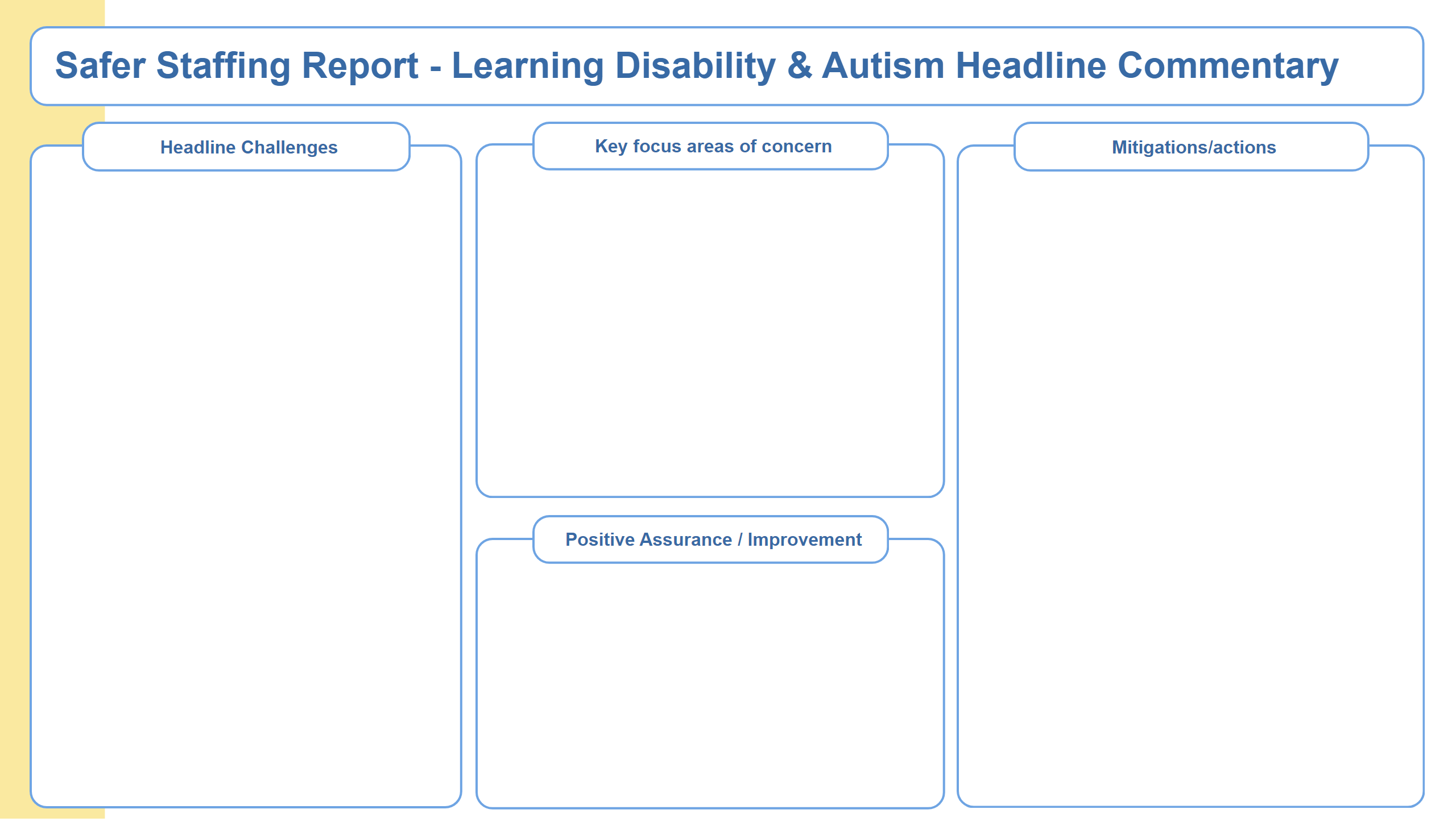 LD Autism Summary
High numbers of preceptee and internationally educated nurses who cannot take charge (adding pressure to those who can). 
High levels of acuity requiring enhanced engagement and observations to manage patient acuity and risk.  In June there were 70 incidents of violence and aggression: 2 moderate harm and 68 low physical harm (South inpatient CBU).
Patients who are clinically ready for discharge with no identified arrangements for ongoing care and support.
Significant increase in Band 3 vacancies due to staff rotating and progressing on from role (South inpatient CBU).
Essential staff training is not being achieved: difficulties releasing staff members due to staffing pressures.
Use of temporary workforce to support vacancies, enhanced engagement, sickness and other absences.
Increase in Hate Crime on Rose Lodge, which is impacting on staff.   
Rose Lodge is limited to an internal response team, due to being a standalone unit.
Currently supporting a patient in long tern seclusion (South inpatient CBU).
Significant increase in acuity on Edenwood, particularly relating to one patient, requiring higher staffing levels.
More robust debrief process in place which requires staff attendance, taking staff away from clinical area (Specialist Care Group).
Daily difficulties level-loading of substantive post-preceptorship Band 5 nurses on the wards.
Essential staff training is not being achieved. 
Use of temporary workforce: due to vacancies, often a greater proportion of temporary workforce than substantive staff (Rose Lodge).
Levels of incidents relating to violence, aggression and assaults on staff and how this impacts staff wellbeing. 
Increase in staff incidents leading to RIDDOR reporting. 
Patients who are clinically ready for discharge with no identified arrangements for ongoing care and support. 
The ability to give staff focused time for involvement with staff debriefs. 
Focused workforce work in relation to right to work on Mitford.
Daily/ twice daily operational  huddles to manage resource gaps, with senior overview to support pressures. 
Observation levels and risk mitigation form part of a daily assessment of need within the daily and clinical reviews on Mitford. 
Weekly review via operational huddle completed for registered nurse  cover on Mitford. 
Weekly staff-side drop-in support to promote staff wellbeing on Rose Lodge. 
A robust authorisation process is in place for temporary workforce engagement.  
Rose Lodge staff and senior managers are working with the police to pursue individual incidents in relation to Hate Crime.
Quality Improvement Group takes place at Rose Lodge to address issues relating to Quality and Safety, including staffing. 
Currently recruiting for pool opportunities to reduce the use of bank and agency. 
Staff Wellbeing/Team meetings for Mitford staff are held and relevant actions progressed. 
Weekly reports at safety meeting of any incident of moderate harm or RIDDOR that will impact on staff safety. 
Specialist Care Group Violence and Aggression Group established, led by Group Directors and attended by CBU members.
Pause to Band 3 recruitment whist CBU works through plan on dischargers (Specialist Care Group CBU).
HCSW programme to be rolled out to support, skill, knowledge, learning and wellbeing support to workforce. 
Recovery plan in place for Clinical Supervision (Specialist Care Group CBU).
Clinical Band 7 on wards work in the numbers including weekends and night shift to assist with leadership and quality.
Use of temporary workforce: Bank being used rather than Agency. 
Focused work on staff wellbeing is in progress across all wards. 
Work on Rose Lodge with the National HOPE(S) team  is in progress to support discharge of a patient now clinically ready for discharge. 
Physical Health Champions have been realigned on Rose Lodge. 
Increase in CNL staff to support practice leadership. 
Reduction in Workforce related adjustments to duties within a HR process. 
Robust system in place to report RIDDOR and provide updates as required. 
Reduction in Long-Term Sickness with staff returning on phased returns.
[Speaker Notes: textbox
No alt text provided

shape
No alt text provided

shape
No alt text provided

shape
No alt text provided

textbox
No alt text provided

textbox
No alt text provided

shape
No alt text provided

shape
No alt text provided

textbox
No alt text provided

shape
No alt text provided

shape
No alt text provided

textbox
No alt text provided

shape
No alt text provided

shape
No alt text provided

TextEnhancerByMAQ46ASG0293G65JY43S89DKJ9
No alt text provided

TextEnhancerByMAQ46ASG0293G65JY43S89DKJ9
No alt text provided

TextEnhancerByMAQ46ASG0293G65JY43S89DKJ9
No alt text provided

TextEnhancerByMAQ46ASG0293G65JY43S89DKJ9
No alt text provided

shape
No alt text provided]
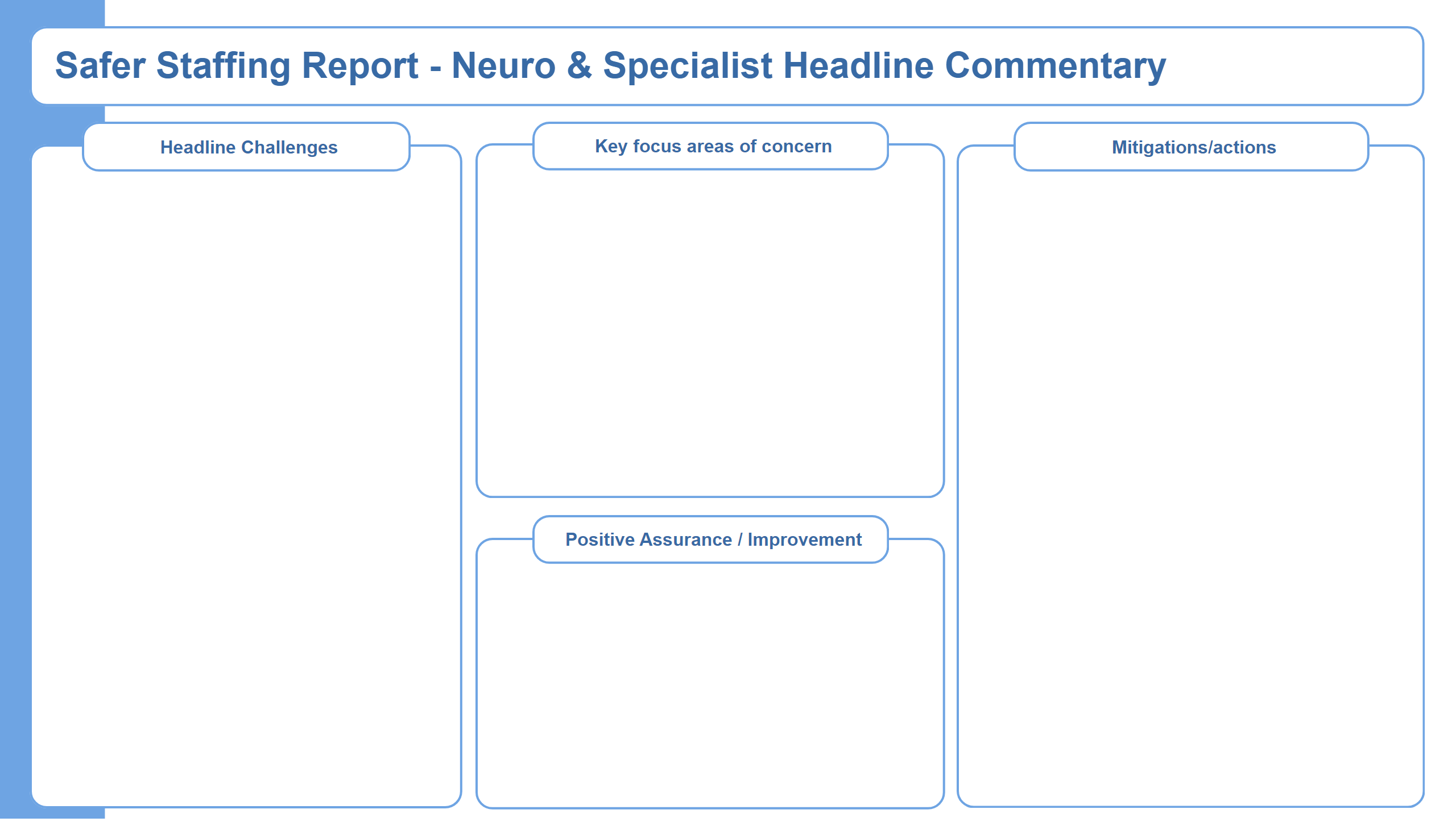 Neuro Specialist Summary
Staff from Beadnell and 31a have been supporting a twice daily planned Prevention and Management of Violence and Aggression (PMVA) intervention  to administer Nasogastric (NG) nutrition to a patient at NSECH. 
Increased acuity, which has led to increased engagement and observation levels, requiring additional staff. 
Gibside has increased staffing numbers in order to provide a site response at SNH, following closure and movement of other wards. This has resulted in increased use of temporary staff.
Staffing pressures resulting from:
High levels of sickness over the Trust target of 5%, but 3 wards within target (Ward 3, Beadnell and Gibside): 
Ward 1: 7.30% decrease.
Ward 2: 8.16% decrease. 
Ward 4: 13.89% increase. 
Ward 31a: 5.40% decrease.
Sickness at Walkergate Park is predominantly non-registered workforce, with a high proportion of long-term sickness, appropriately managed in conjunction with Workforce. 
Allied Health Professions staffing levels at Walkergate Park do not meet the British Society of Rehabilitative Medicine. guidelines for Level 1 Rehabilitation providers, which impacts service provision.
Utilisation of substantive and regular temporary staff to support PMVA interventions and avoidance of these where possible, using least restrictive options. 
CBU staffing huddle held twice weekly to review clinical activity/sickness and level-load staffing resources where possible.  
Acuity: regular reviews by the Multi-Disciplinary Team and Associate Director oversight where required to support discharge planning. 
Acuity of admissions considered weekly to ensure patient safety for planned admissions. 
Appropriate escalation to Clinical Manager/Point of Contact (POC) to support staffing levels as and when needed. 
Regular liaison with Workforce to support long-term sickness cases and proactive approach to sickness management. 
Proactive recruitment: vacancies are advertised promptly following weekly vacancy control meetings. 
Proactive management of disciplinary cases to minimise impact on clinical services whilst maintaining safety.
New staff in post. 
Some areas have shown a decrease in sickness. 
Lower numbers of vacancies in comparison to other parts of Trust. 
Lower incidence of violence and aggression in comparison to other parts of Trust. 
Low levels of agency use across services, and lowest within the Care Group.
[Speaker Notes: textbox
No alt text provided

shape
No alt text provided

shape
No alt text provided

shape
No alt text provided

textbox
No alt text provided

textbox
No alt text provided

shape
No alt text provided

shape
No alt text provided

textbox
No alt text provided

shape
No alt text provided

shape
No alt text provided

textbox
No alt text provided

shape
No alt text provided

shape
No alt text provided

TextEnhancerByMAQ46ASG0293G65JY43S89DKJ9
No alt text provided

TextEnhancerByMAQ46ASG0293G65JY43S89DKJ9
No alt text provided

TextEnhancerByMAQ46ASG0293G65JY43S89DKJ9
No alt text provided

TextEnhancerByMAQ46ASG0293G65JY43S89DKJ9
No alt text provided

shape
No alt text provided]